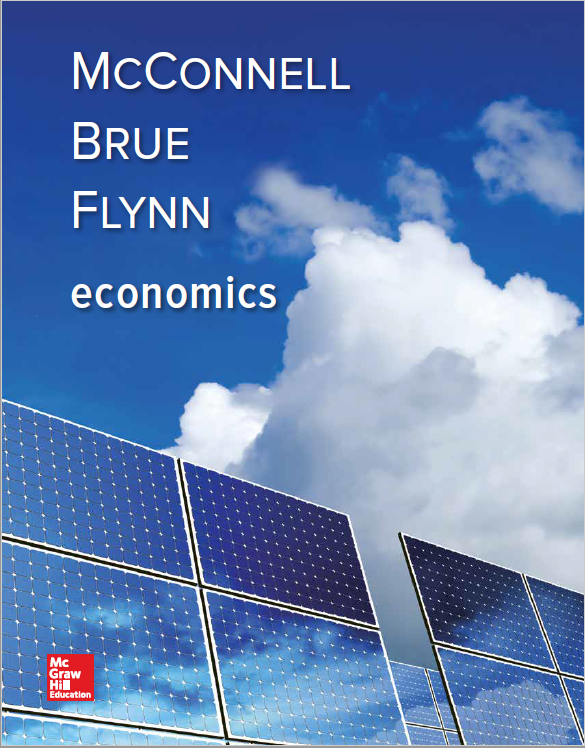 Chapter 20
An Introduction to Macroeconomics
[Speaker Notes: In this chapter, we investigate the basic variables that are used to evaluate the progress of an economy, including facts of the economy. We will examine the role of saving and investment in the growth of an economy and how uncertainty and demand and supply shocks impact the economy. When looking at demand shocks, we will compare outcomes based on flexible and sticky prices.]
Performance and Policy
Business Cycle
Recession
Real GDP
Corrects for price changes
Nominal GDP
Uses current prices 
Unemployment
Inflation 
Increase in overall level of prices
LO1
[Speaker Notes: Fluctuations in output and employment are often referred to as the business cycle. A recession is a period where output and living standards decline; what precisely occurred from 2007-2009, what has come to be called the Great Recession. There are many different measures used by economists to evaluate how economies operate and how their performances might be improved. Chief among these are real GDP, unemployment, and inflation. Real GDP (gross domestic product) measures the value of final goods and services produced within the borders of a country during a specific period of time, usually a year. Real GDP is calculated by taking nominal GDP, which measures the dollar value of the goods and services at their current prices, and statistically eliminating the price changes that have occurred over time.
Unemployment is another important measure. High rates of unemployment are undesirable because they indicate that a large portion of the workforce is not producing. Inflation, the third measure, looks at the increases in the overall level of prices. High levels of inflation mean that it will cost the average family more to purchase the same goods and services.]
Performance and Policy Cont’d
Can governments:
Promote economic growth?
Reduce severity of recession?
Is monetary or fiscal policy more effective at mitigating recession?
Is there a tradeoff between inflation and unemployment?
Is anticipated or unanticipated government policy more effective?
LO1
[Speaker Notes: Macroeconomic models are used to clarify many important questions about the power and limits of government economic policy. The answers to these questions are critical because countries experience vastly different economic results. The models help explain why large differences occur and how government policies can influence rates of growth, unemployment, and inflation.]
Performance and Policy Concluded
Output growth
2.7% per year 1995-2007
U.S. unemployment rate
5.3 % in 2015
25% in Greece, 3.6% in S. Korea, 10.4% in France, 40.6% in Haiti
U.S. inflation rate
0.1% in 2015
2.2% in Norway, 6.6% in Kenya, 121.7% in Venezuela, 2.7% in Mexico
LO1
[Speaker Notes: These rates reflect the performance of the economy in the United States. When compared with other countries during the same period, we see vastly different results.]
Modern Economic Growth
Standard of living measured by output per person
No growth in living standards prior to Industrial Revolution
Modern economic growth
Output per person rises
Not experienced by all countries
LO2
[Speaker Notes: The Industrial Revolution created a major shift in economic growth. Output began to rise much faster than population growth, leading to ever-increasing living standards in the industrialized countries. In countries that were not industrialized but rather still relied on agricultural industries, the growth rates tended to be much slower. This led to great differences today in the living standards of countries.]
Global Perspective
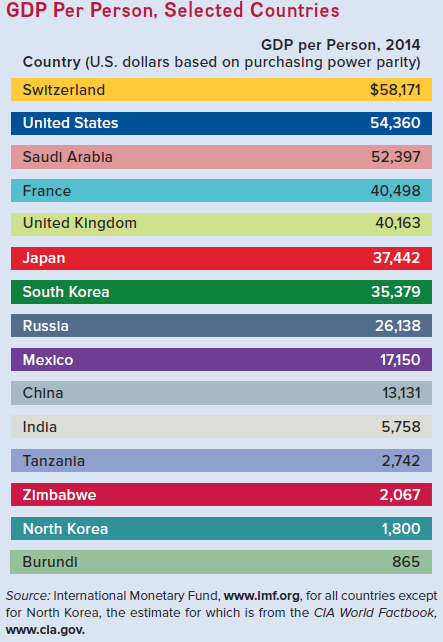 LO2
[Speaker Notes: This Global Perspective demonstrates the disparity of GDP that exists in the world today. The citizens of the richest nations have a standard of living more than 50 times higher than the citizens of the poorest countries. Prior to the Industrial Revolution, this gap was much narrower as countries were more equal.]
Saving and Investment
Saving
Trade-off current for future consumption 
Investment
Financial investment
Economic investment 
Banks and financial institutions
LO3
[Speaker Notes: At the heart of economic growth is the principle that to raise standards of living over time, an economy must devote some of its current output to increasing future output. This requires both saving and investment. Saving occurs when current consumption is less than current output, and investment occurs when resources are devoted to increasing future output. While households are the principal source of savings, businesses are the principal economic investors. The savings of households are collected by banks and other financial institutions which lend the funds to businesses who can invest it in equipment, factories, and other capital goods.]
Uncertainty, Expectations, and Shocks
The importance of expectations and shocks
Expectations affect investment
Shocks 
What happens is not what you expected
Demand shocks
Supply shocks
LO4
[Speaker Notes: No one knows what the future holds. This uncertainty complicates decisions about savings and investments. Shocks occur when unexpected situations occur. Economies are exposed to both demand shocks and supply shocks. Demand shocks are unexpected changes in the demand for goods and services, while supply shocks involve unexpected changes in the supply of goods and services. These shocks can be caused by many factors.]
Uncertainty, Expectations, and Shocks Continued
Demand shocks and flexible prices
Price falls if demand is low
Sales unchanged
Demand shocks and sticky prices
Maintain inventory
Sales change
Business cycles
LO4
[Speaker Notes: If prices are flexible, the market price will be able to adjust to unexpected changes in demand. There would be no short-run fluctuations in output, production levels would remain constant, and unemployment levels would remain the same. In reality, many prices are inflexible and not able to change rapidly in response to unexpected demand changes. Since the price cannot change, businesses must pursue other avenues such as changing production to match the demand. They may store inventory to help with unexpected surges in demand, but this is very costly.]
Demand Shocks
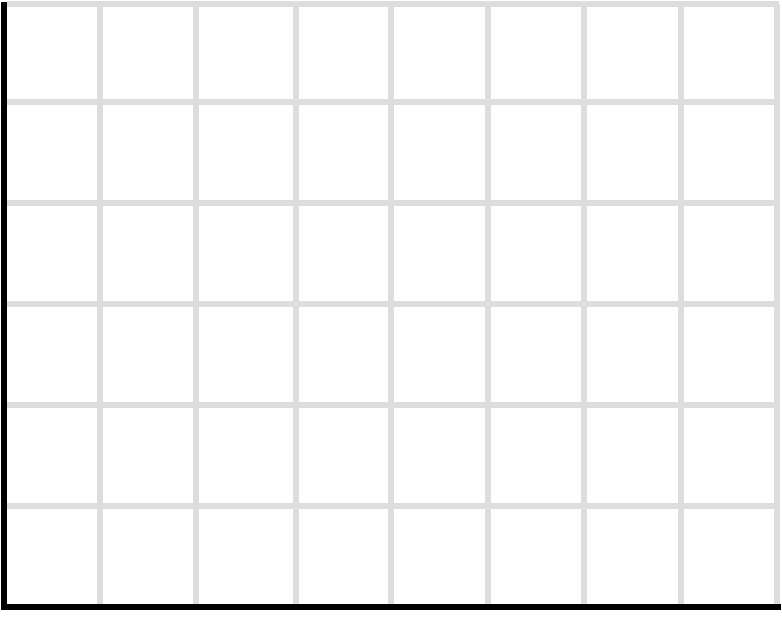 Flexible Prices
$40,000
Price
$37,000
$35,000
DH
DM
DL
900
Cars per week
LO4
[Speaker Notes: In this graph, we see that under flexible prices, production will stay the same and demand will shift in response to the demand shock. Price is able to adjust either up or down depending on if there is a positive or negative demand shock.]
Fixed Prices
$37,000
700          900        1150
Demand Shocks Continued
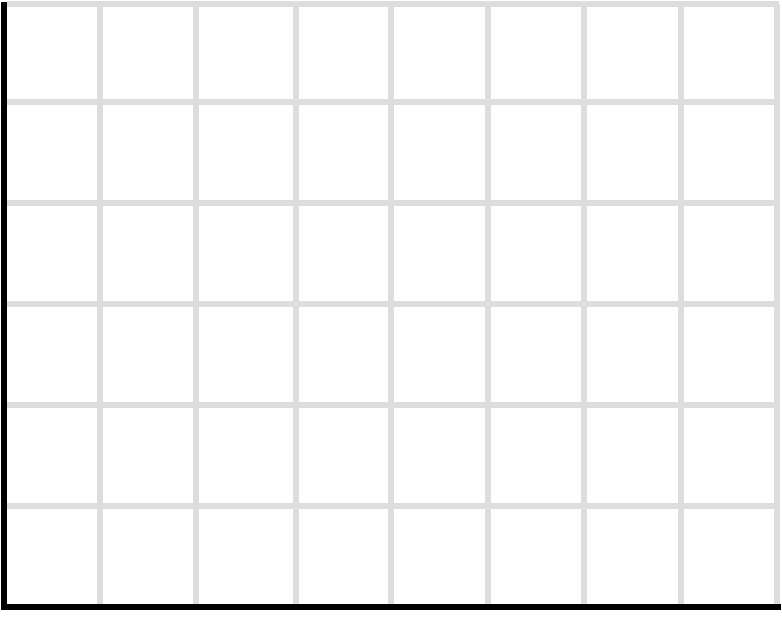 Price
DH
DM
DL
Cars per week
LO4
[Speaker Notes: In this graph, we see what happens when prices are not flexible. Since the price is fixed, the shift in the demand curve causes a change in the units supplied at that price level. When the demand shifts downward, the economy will suffer as firms that make the goods will cut production and lay off workers which can cause falling GDP and rising unemployment.]
Sticky Prices
Source: Mark Bils and Peter J. Klenow, “Some Evidence on the Importance of Sticky Prices”, Journal of Political Economy, October 2004, pp 947-985, Used with permission of The University of Chicago Press.
LO5
[Speaker Notes: Not all prices are sticky or slow to change. Many commodities such as corn, oil, and natural gas feature extremely flexible prices and can literally react in seconds to changes in supply and demand. Prices for final goods and services consumed by people tend to be quite sticky. The degree of the stickiness can be measured by looking at the length of time between the change in the market and the price changes in goods and services. This table illustrates the stickiness of some common goods and services.]
Sticky Prices Continued
Many prices are sticky in the short run
Consumers prefer stable prices
Firms want to avoid price wars
All prices are flexible in the long run
Firms adjust to unexpected, but permanent changes in demand
LO5
[Speaker Notes: In the long run view, all prices are flexible and price stickiness will moderate. Even if a firm must make short run adjustments to adapt to shocks, in the long run it does not have to stick with that policy.]
Debating the Great Recession
The Minksy Explanation: Euphoric Bubbles
The Austrian Explanation: Excessively Low Interest Rates
The Stimulus Solution
The Structural Solution
[Speaker Notes: Economists disagreed vigorously about the causes of the Great Recession and the best ways to speed a recovery. Hyman Minksy believed that severe recessions are often preceded by asset-price bubbles — periods during which euphoria and debt-fueled speculation cause the price of one or more financial assets to irrationally skyrocket before collapsing down to more realistic levels. Economists of the so-called Austrian School also blame bubbles for severe recessions, but they put the blame for bubbles not on euphoria but on government actions that they say keep interest rates too low. 
Regarding solutions, the opinion in favor of government stimulus was the most commonly held view among economists and the government in fact did push interest rates very low while also massively increasing government spending. Other economists believed that the economy needed a structural adjustment. They wanted the government to mostly hang back, let inefficient firms go bankrupt, and allow the invisible hand to reallocate resources.]